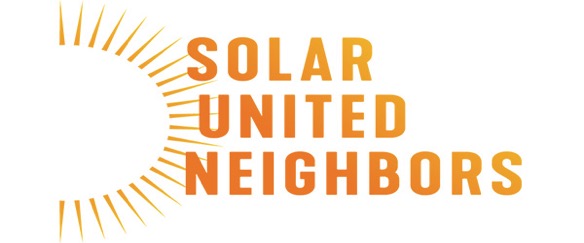 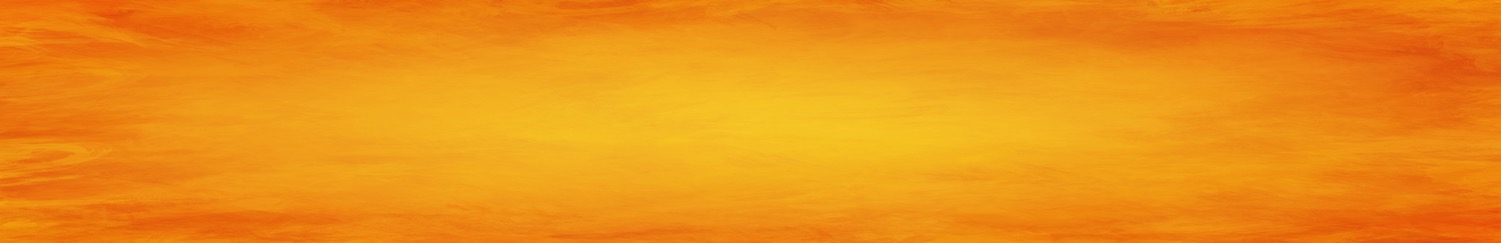 Electric Vehicles Brownbag
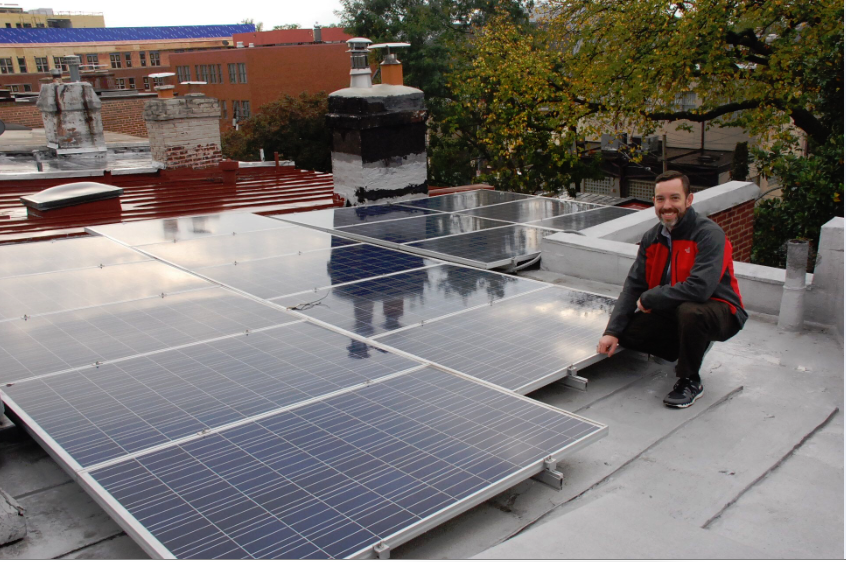 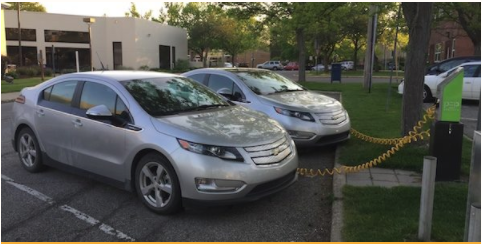 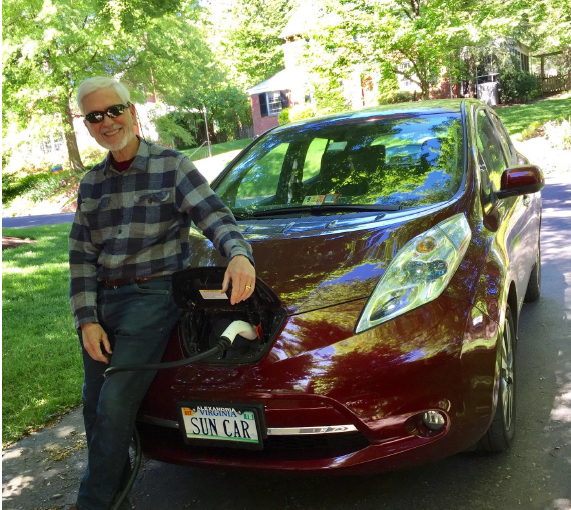 [Speaker Notes: This was designed for the Maryland program. The majority of the slides are applicable broadly but there’s also some state-specific content during the presentation and at the end]
Why electrifying transportation is necessary
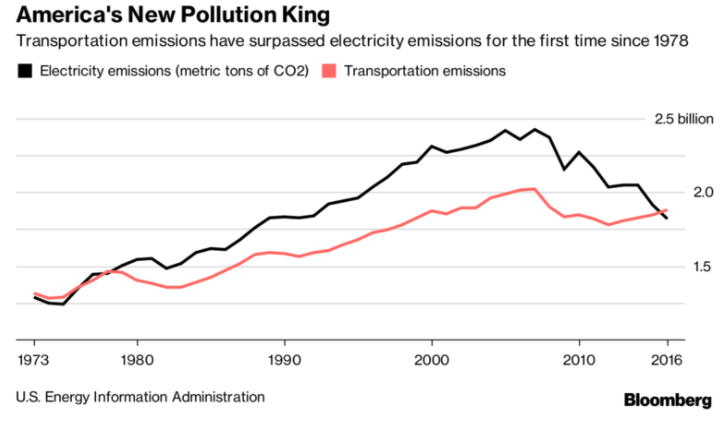 EVs in DC
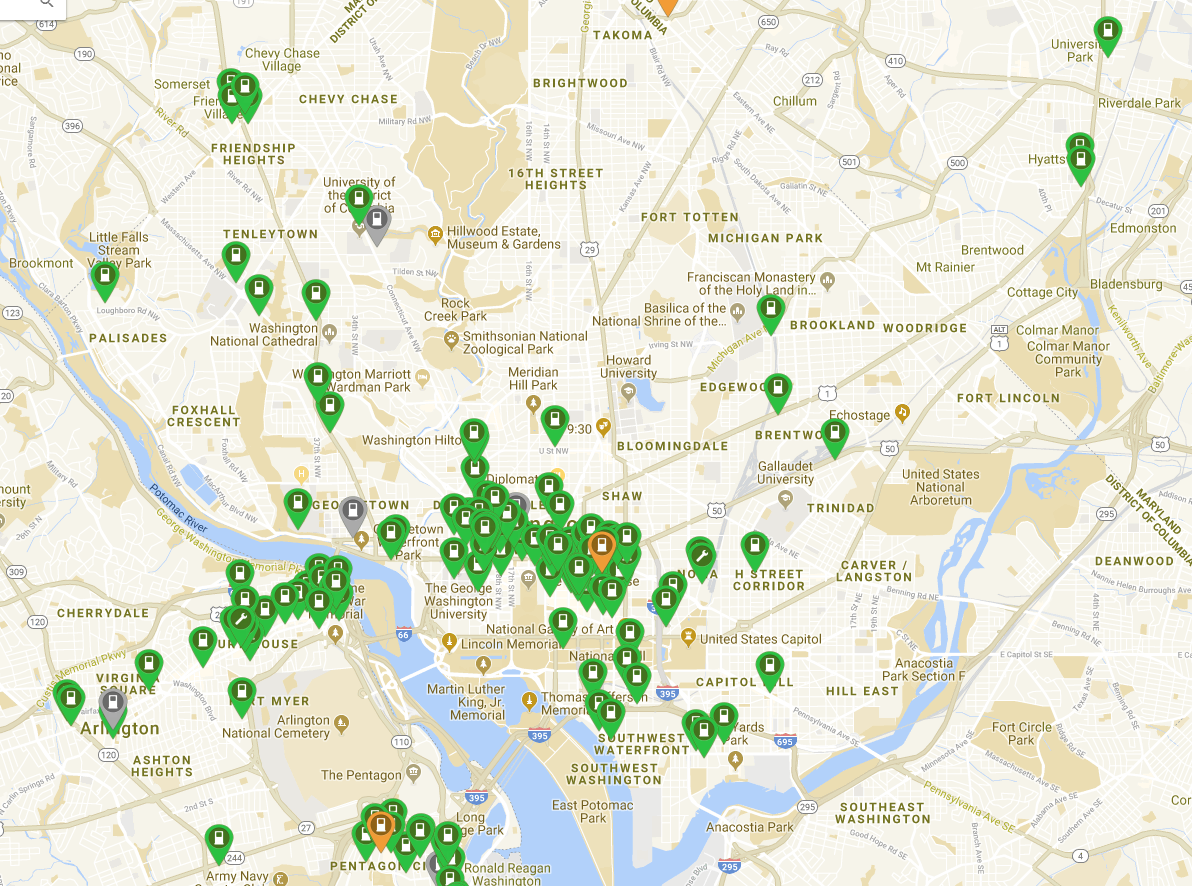 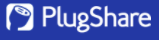 Roughly 80 “public” chargers now

EV growth

Future charging needs
The future of transportation electrification is exciting!
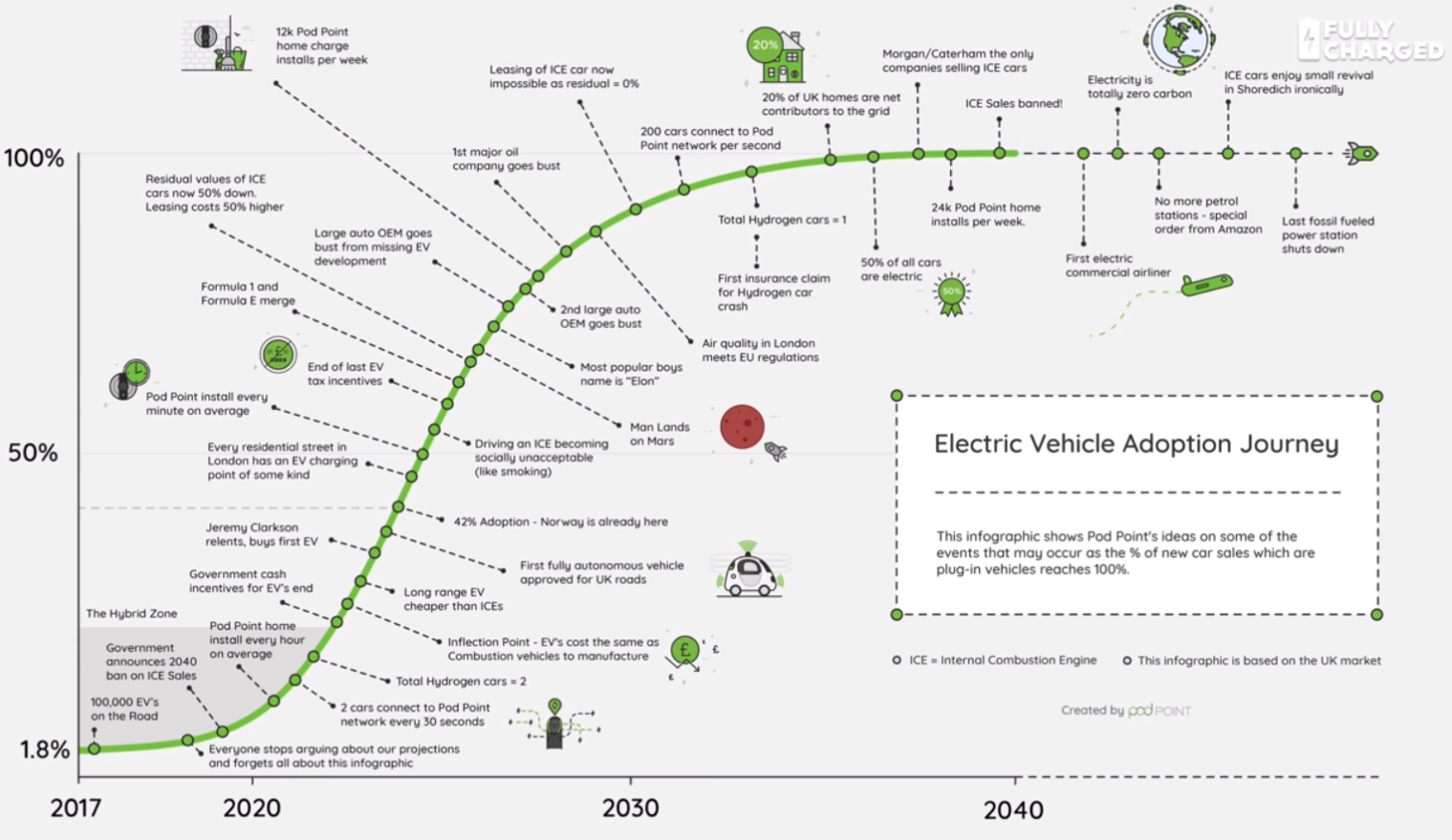 EVs

Buses

AVs

Ridesharing

Peak Oil?
What is Solar United Neighbors doing and how can you get involved?
D.C. Policy

Pepco EV Pilot Program

City Charger Pilot (DDOT)

Arlington PV+EV Bulk Purchase
Discussion, Questions, Comments?
Are you interested in owning an EV?
Where do you think we need public charging?
What’s the right transportation mix?
What should the city government be doing?
What is the private sector’s role?
What if we set a zero emissions goal by 2040?